RDA on Practical PoliciesRaphael RitzMPCDF & RDA Europe
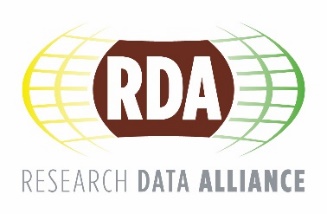 1st ASTERICS – OBELICS Workshop
12.-14. December 2016, Rome, Italy
www.rd-alliance.org -  @resdatall
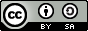 CC BY-SA 4.0
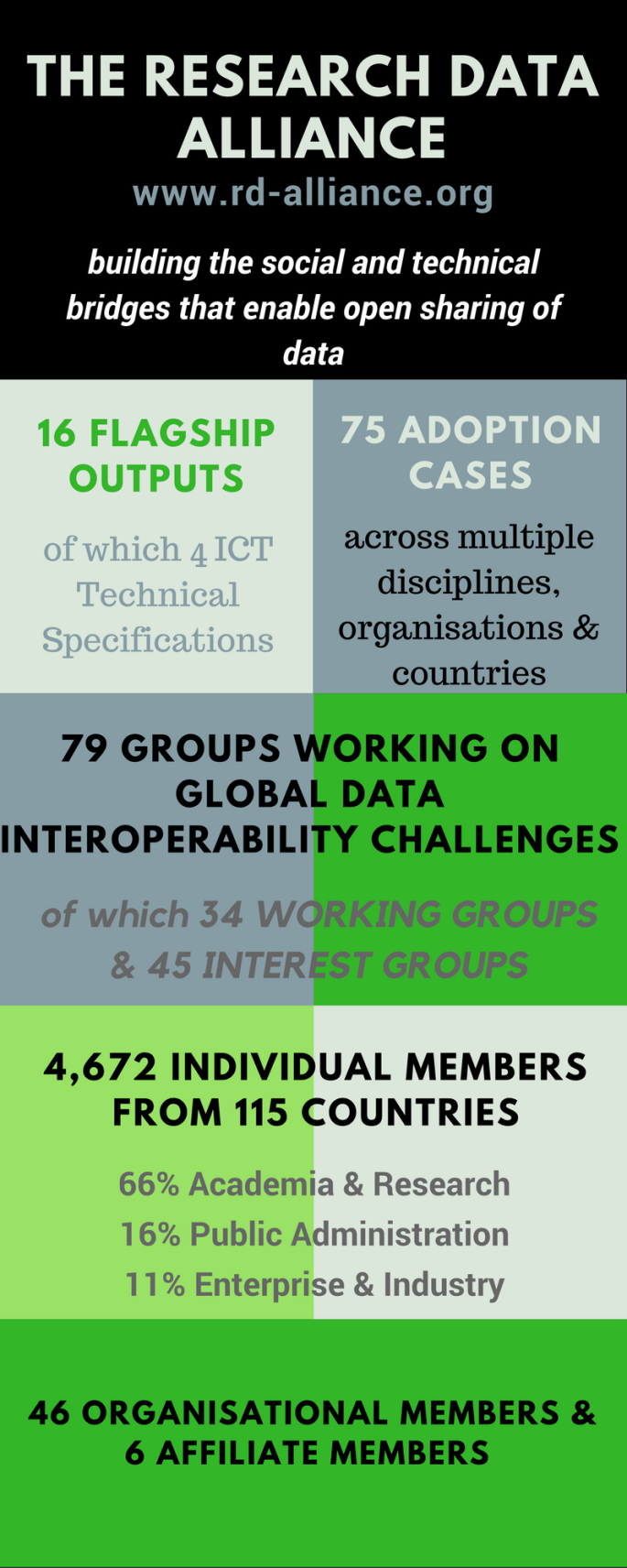 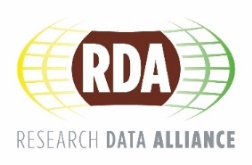 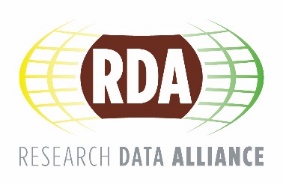 Vision
Researchers and innovators openly share data across technologies, disciplines, and countries to address the grand challenges of society. 

Mission
RDA builds the social and technical bridges that enable open sharing of data.
www.rd-alliance.org
@resdatall
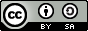 CC BY-SA 4.0
What is RDA?
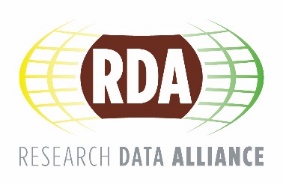 RDA is an international member based organization focused on the development of infrastructure and community activities that reduce barriers to data sharing and exchange, and the acceleration of data driven innovation worldwide.With more than 4,670 members globally representing 115 countries, RDA includes data science professionals from multiple disciplines, including but not limited to academia, library sciences, earth science, astronomy and meteorology.
RDA is building the social and technical bridges that enable open sharing of data to achieve its vision of researchers and innovators openly sharing data across technologies, disciplines, and countries to address the grand challenges of society.
www.rd-alliance.org
@resdatall
rd-alliance.org/about-rda
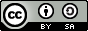 CC BY-SA 4.0
What does RDA do?
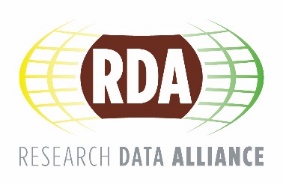 Members come together through self-formed, volunteer, focussed Working Groups, exploratory Interest Groups to exchange knowledge, share discoveries, discuss barriers and potential solutions, explore and define policies and test as well as harmonise standards to enhance and facilitate global data sharing.
RDA members collaborate together across the globe to tackle numerous infrastructure & data sharing challenges related to:
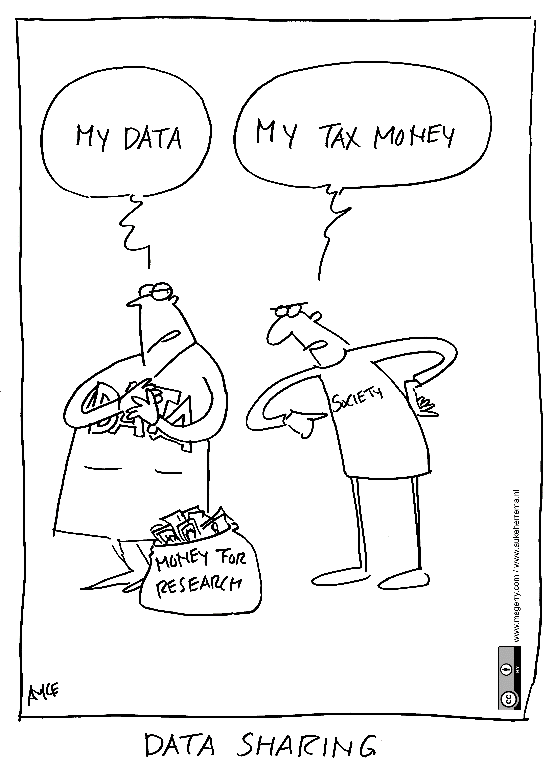 Reproducibility
Data preservation
Best practices for domain repositories
Legal interoperability
Data citation
Data type registries
Metadata
and so many more!
www.rd-alliance.org
@resdatall
rd-alliance.org/about-rda
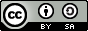 CC BY-SA 4.0
Who Can Join RDA?
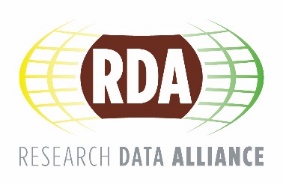 Any individual or organization, regardless of profession or discipline, with an interest in reducing the barriers to data sharing and re-use and who agrees to RDA’s guiding principles of:
Openness
Consensus
Balance
Harmonization
Community-driven
Non-profit and technology-neutral
Individual Membership is free @ https://www.rd-alliance.org/user/register
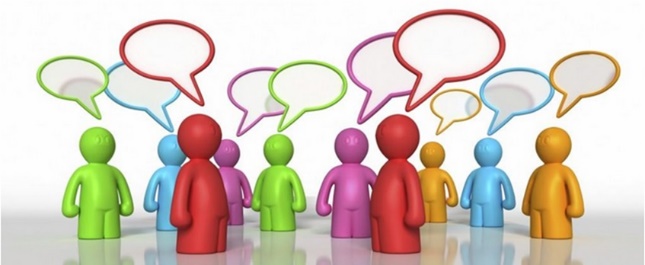 www.rd-alliance.org
@resdatall
rd-alliance.org/get-involved.html
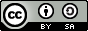 CC BY-SA 4.0
Why Join RDA as an Individual Member?
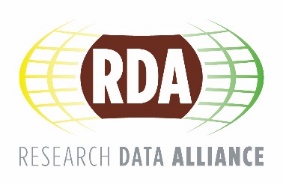 Individual Member Benefits
Contribute to acceleration of data infrastructure development
Work and share experiences with collaborators throughout the world
Access to extraordinary network of colleagues with various levels of experience, perspectives and practices
Gain greater expertise in data science regardless of whether one is a student, early or seasoned career professional
Enhance the quality and effectiveness of personal work and activities
Improve one’s competitive advantage professionally and positioning oneself for leadership within the broader research community
Individual RDA Members 4672
www.rd-alliance.org
@resdatall
rd-alliance.org/get-involved/individual-membership.html
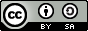 CC BY-SA 4.0
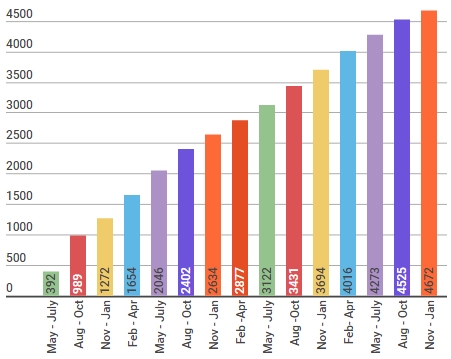 RDA worldwide growth
Total RDA community members 4672
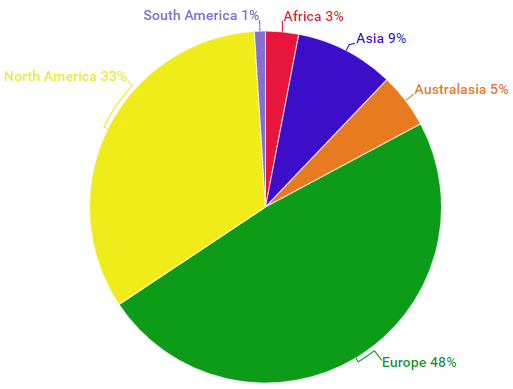 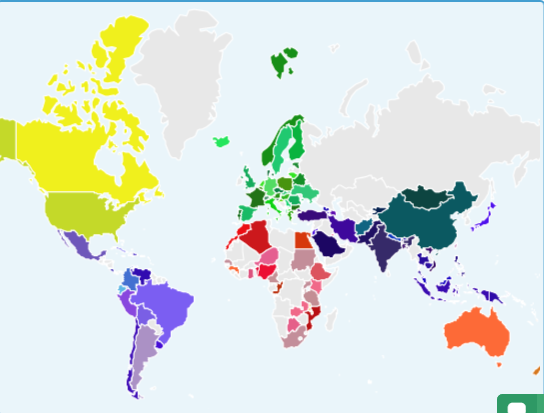 115 Countries
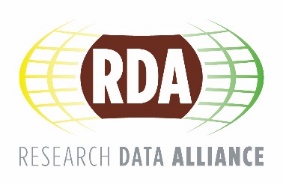 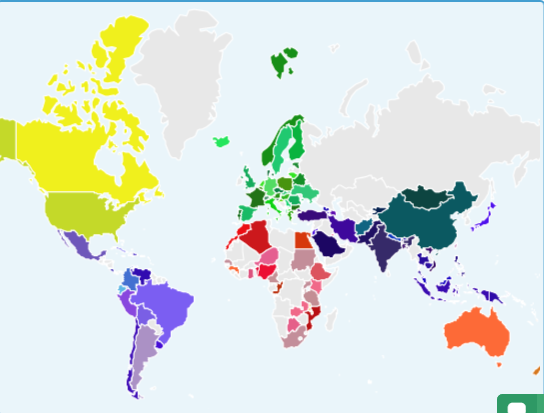 www.rd-alliance.org
@resdatall
rd-alliance.org/about-rda
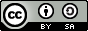 CC BY-SA 4.0
[Speaker Notes: Guiding Principles:

Openness
Consensus
Balance
Harmonization
Community-driven
Non-profit and technology-neutral]
Who is RDA?
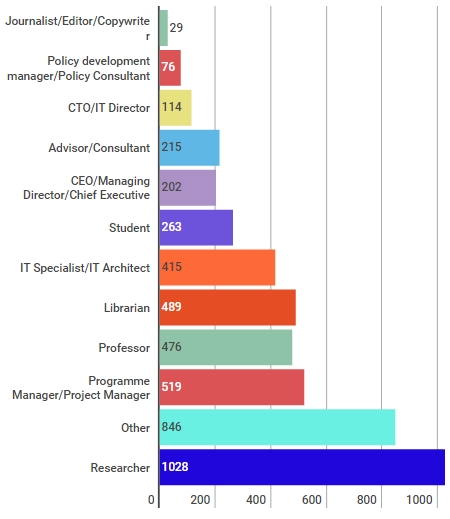 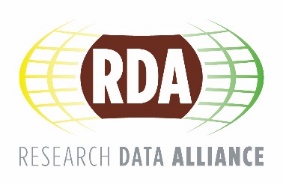 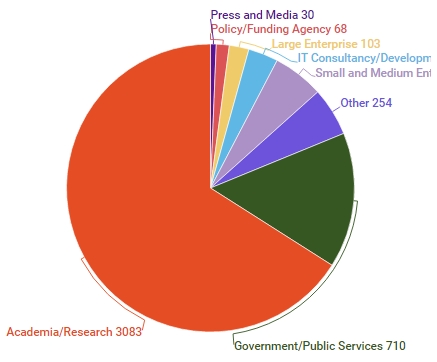 www.rd-alliance.org
@resdatall
rd-alliance.org/about-rda
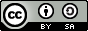 CC BY-SA 4.0
[Speaker Notes: Guiding Principles:

Openness
Consensus
Balance
Harmonization
Community-driven
Non-profit and technology-neutral]
Why Join RDA as an Organisational Member?
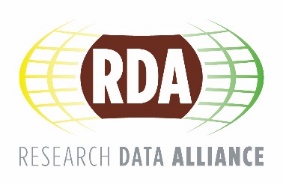 Organisational Member Benefits

Provide an organizational perspective on the work of RDA and ability to influence RDA’s direction 
Assist in implementation & adoption of RDA Recommendations & Outputs
Participate in all RDA Organizational Forums
Receive regular updates on the work of the RDA
Attend Organizational Assembly meetings and vote on proposed policies for consideration by the RDA Council and for members of the Organizational Advisory Board
Provide advice to RDA Council through the Organizational Advisory Board
Be recognized on the RDA Website and at RDA Meetings as a supporter of data interoperability
46 Organisational & 6 Affiliate Members
www.rd-alliance.org
@resdatall
rd-alliance.org/get-involved/organisational-membership
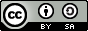 CC BY-SA 4.0
Organisational & Affiliate Members
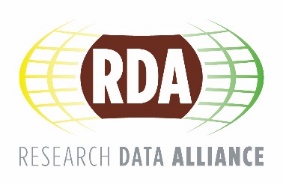 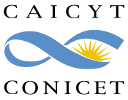 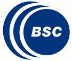 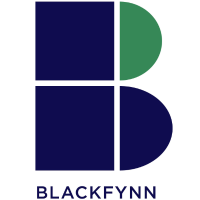 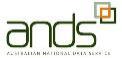 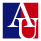 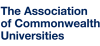 46 RDA Organisational Members
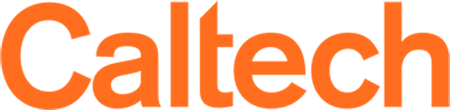 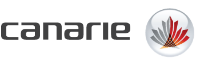 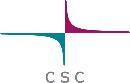 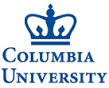 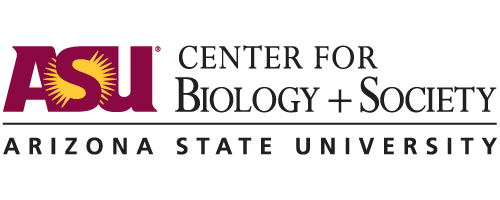 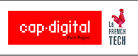 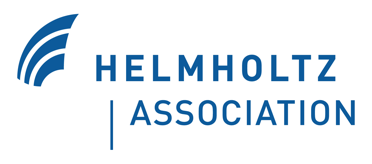 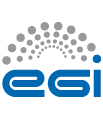 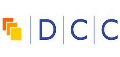 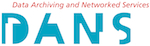 6 RDA Affiliate Members
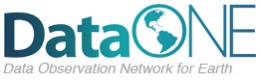 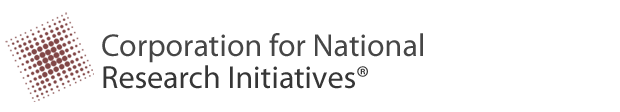 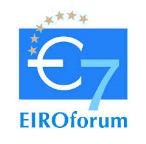 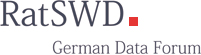 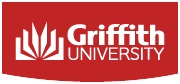 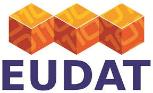 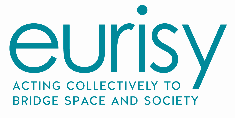 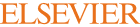 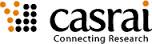 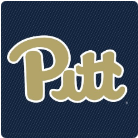 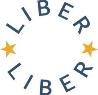 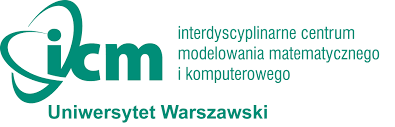 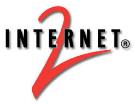 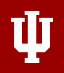 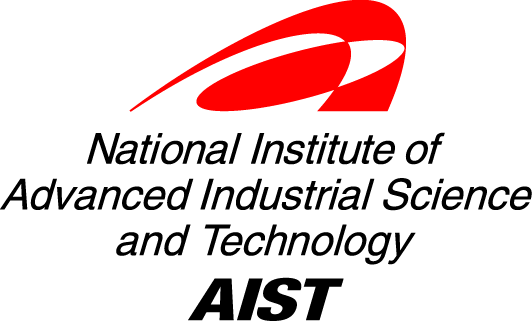 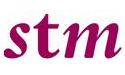 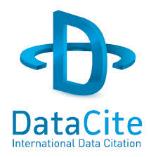 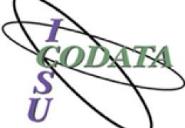 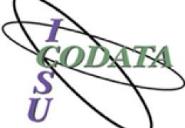 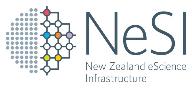 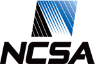 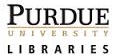 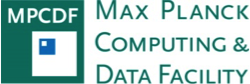 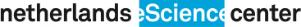 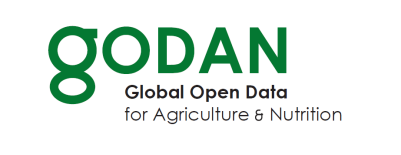 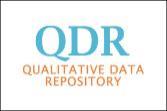 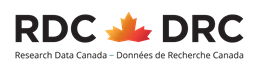 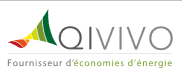 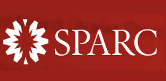 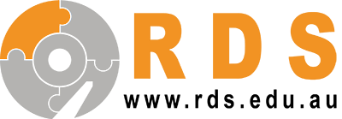 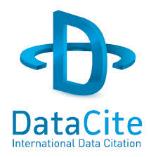 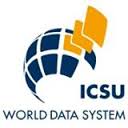 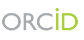 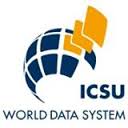 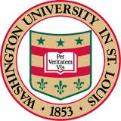 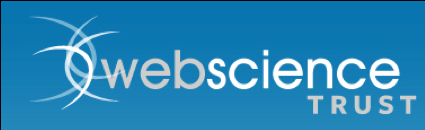 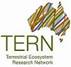 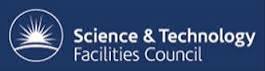 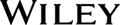 www.rd-alliance.org
@resdatall
rd-alliance.org/get-involved/organisational-membership
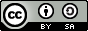 CC BY-SA 4.0
[Speaker Notes: Guiding Principles:

Openness
Consensus
Balance
Harmonization
Community-driven
Non-profit and technology-neutral]
RDA Interest (IG) & Working Groups (WG) by Focus (1)
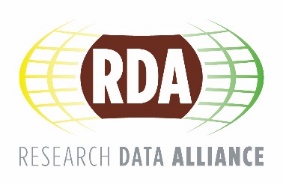 Total 79 groups:  
34 Working Groups & 45 Interest Groups
Domain Science - focused
Agrisemantics WG
BioSharing Registry WG
Fisheries Data Interoperability WG
On-Farm Data Sharing (OFDS) WG
Rice Data Interoperability WG
Wheat Data Interoperability WG
Agriculture Data IG (IGAD)
Biodiversity Data Integration IG
Chemistry Research Data IG
Digital Practices in History and Ethnography IG
Geospatial IG
Global Water Information IG
Health Data IG
Marine Data Harmonization IG
Quality of Urban Life IG
RDA/CODATA Materials Data, Infrastructure & Interoperability  IG
Research data needs of the Photon and Neutron Science community IG
Structural Biology IG
Weather, Climate and air quality IG
Community Needs - focused
Data Science and data-related education and training certification and accreditation schemes WG
RDA/CODATA Summer Schools in Data Science and Cloud Computing in the Developing World WG
Teaching TDM on Education and Skill Development WG
Archives & Records Professionals for Research Data IG
Data for Development IG
Development of Cloud Computing Capacity and Education in Developing World Research IG
Education and Training on handling of research data IG
Ethics and Social Aspects of Data IG
www.rd-alliance.org
@resdatall
rd-alliance.org/groups
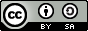 CC BY-SA 4.0
RDA Interest (IG) & Working Groups (WG) by Focus (2)
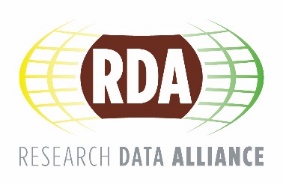 Total 79 groups:  
34 Working Groups & 45 Interest Groups
Reference and Sharing - focused
Data Citation WG
Data Description Registry Interoperability WG
Data Security and Trust WG
Empirical Humanities Metadata WG
RDA / WDS Publishing Data Bibliometrics WG
Research Data Collections WG
QoS-DataLC Definitions WG
International Materials Resource Registries WG
National Data Services IG
RDA/CODATA Legal Interoperability IG
Reproducibility IG
Data Discovery  Paradigms IG
Repository Core Description WG
Research Data Repository Interoperability WG
Partnership Groups
RDA / TDWG Metadata Standards for attribution of physical and digital collections stewardship WG
RDA/NISO Privacy Implications of Research Data Sets IG
RDA/WDS Scholarly Link Exchange Working Group
Repository Audit and Certification DSA–WDS Partnership WG
RDA/WDS Publishing Data IG
ELIXIR Bridging Force IG
www.rd-alliance.org
@resdatall
rd-alliance.org/groups
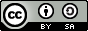 CC BY-SA 4.0
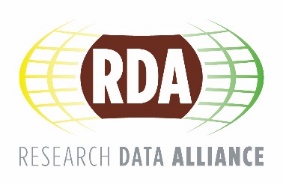 RDA Interest (IG) & Working Groups (WG) by Focus (3)
Total 79 groups:  
34 Working Groups & 45 Interest Groups
Data Stewardship and Services – focused
Brokering Framework WG
Brokering Governance WG
WDS/RDA Assessment of Data Fitness for Use WG
RDA / WDS Publishing Data Services WG
RDA / WDS Publishing Data Workflows WG
Active Data Management Plans IG
Data in Context IG
Data Rescue IG
Domain Repositories IG
Libraries for Research Data IG
Long tail of research data IG
Preservation e-Infrastructure IG
RDA/WDS Certification of Digital Repositories IG
RDA/WDS Publishing Data Cost Recovery for Data Centres IG
Repository Platforms for Research Data IG
Research Data Provenance IG
Virtual Research Environments IG
Base Infrastructure – focused
Array Database  Assessment WG
Data Foundation and Terminology WG
Data Type Registries WG
Metadata Standards Catalog WG
Metadata Standards Directory WG
PID Information Types WG
Practical Policy WG
Data Fabric IG
Data Foundations and Terminology IG
Big Data IG
Brokering IG
Federated Identity Management IG
Metadata IG
PID IG
Vocabulary Services IG
www.rd-alliance.org
@resdatall
rd-alliance.org/groups
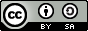 CC BY-SA 4.0
RDA Recommendations that make data work
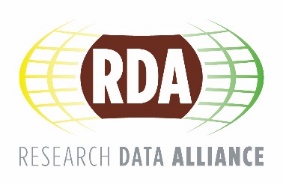 “Create - Adopt - Use”
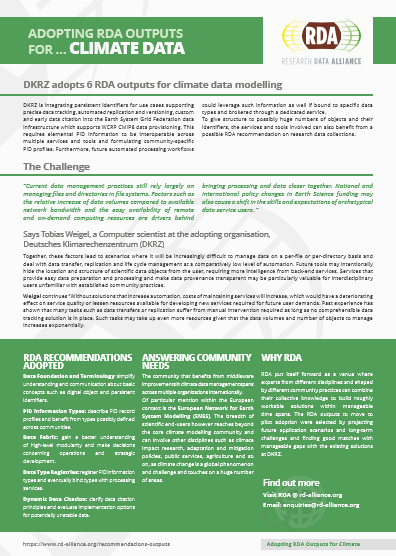 Adopted code, policy, specifications, standards, or practices that enable data sharing
“Harvestable” efforts for which 12-18 months of work can eliminate a roadblock
Efforts that have substantive applicability to groups within the data community but may not apply to all
Efforts that can start today
16 flagship recommendations  & outputs with over 
75 cases of adoption in different domains, organisations and countries
www.rd-alliance.org
@resdatall
rd-alliance.org/recommendations-outputs
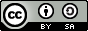 CC BY-SA 4.0
RDA Recommendations & Outputs
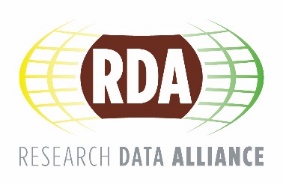 THE RDA OUTCOMES LEGEND
Recommendations: are the flagship outputs of RDA. They are RDA’s equivalent of the “specifications” or “standards” that other organisations create and endorse. The process for creating and endorsing these is already defined.
Supporting Outputs: are the outputs of RDA WGs and IGs that are fruit of RDA work, but are not necessarily adoptable bridges. “Upon request”, these sort of outputs go through a community comment period and if no major objections or gaps are identified they get the RDA Brand.
Other Outputs: include workshop reports, published articles, survey results, etc. Anything a WG or IG wants to register and report. Upon request, these are published and discoverable on the RDA website but have no level of endorsement.
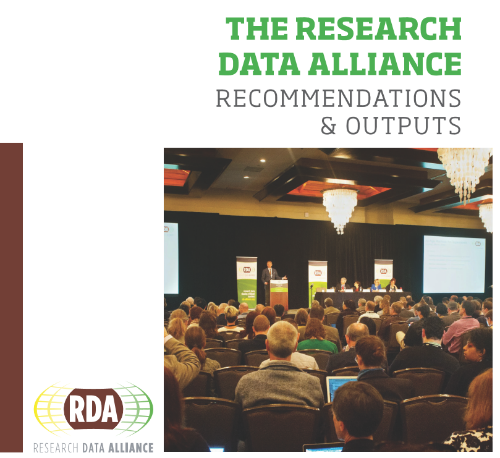 www.rd-alliance.org
@resdatall
rd-alliance.org/recommendations-and-outputs/all-recommendations-and-outputs
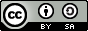 CC BY-SA 4.0
RDA Recommendations & Outputs
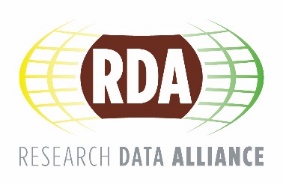 Data Foundation & Terminology: a model for data in the registered domain.
PID Information Types: a common protocol for providers and users of persistent ID services worldwide.
Data Type Registries: allowing humans and machines to act on unknown, but registered, data types.
Practical Policy: defining best practices of how to deal with data automatically and in a documented way with computer actionable policy.
Metadata standards directory: Community curated standards catalogue for metadata interoperability
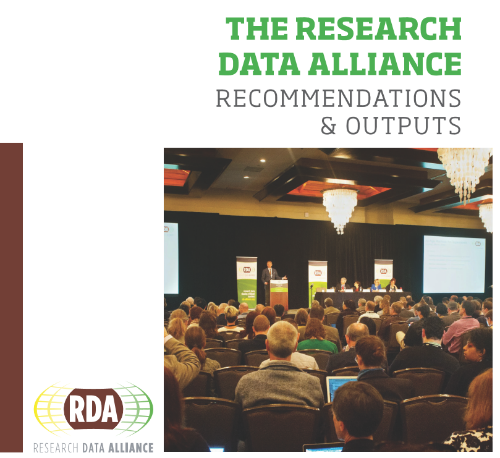 www.rd-alliance.org
@resdatall
rd-alliance.org/recommendations-and-outputs/all-recommendations-and-outputs
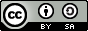 CC BY-SA 4.0
RDA Recommendations & Outputs
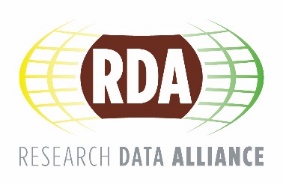 Data Citation: defining mechanisms to reliably cite dynamic data 
Data Description Registry Interoperability solutions enabling cross platform discovery based on existing open protocols and standards
Wheat Data Interoperability impacting the discoverability, reusability and interoperability of wheat data by building a common framework for describing, representing linking and publishing wheat data
Brokering Governance WG: Sustainable Business Models for Brokering Middleware to support Research Interoperability
RDA/CODATA Summer Schools in Data Science and Cloud Computing in the Developing World WG: A framework to run a series of Summer Schools in Data Science and data sharing in low and middle income countries (LMICs)
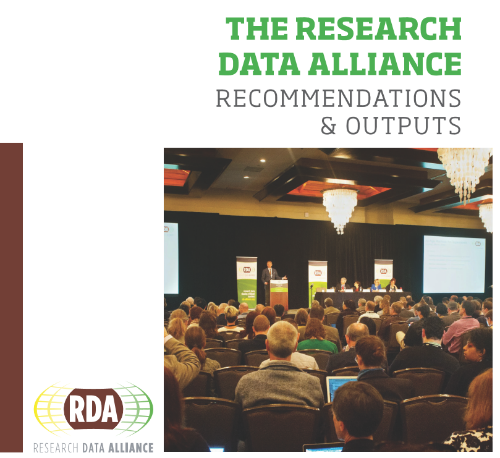 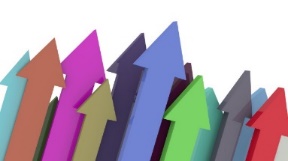 www.rd-alliance.org
@resdatall
rd-alliance.org/recommendations-and-outputs/all-recommendations-and-outputs
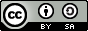 CC BY-SA 4.0
RDA Recommendations & Outputs
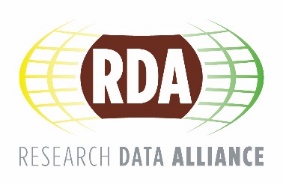 Repository Audit and Certification DSA–WDS: A convergent DSA-WDS certification standard to help eliminate duplication of effort, increase certification procedure coherence and compatibility thus benefitting researchers, data managers, librarians and scientific communities.
RDA/WDS Publishing Data Bibliometrics: improved research data metrics and corresponding services, with the final goal of increasing the overall availability and quality of citations and research data itself.
RDA/WDS Publishing Data Workflows: enhance the possibilities for greater discoverability and a more efficient and reliable reuse of research data benefitting other stakeholders like publishers, libraries and data centres.
RDA/WDS Publishing Data Services: A universal interlinking service between data and the scientific literature. The Scholix initiative a high level interoperability framework for exchanging information about the links between scholarly literature and data. It aims to build an open information ecosystem to understand systematically what data underpins literature and what literature references data.
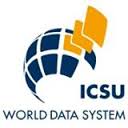 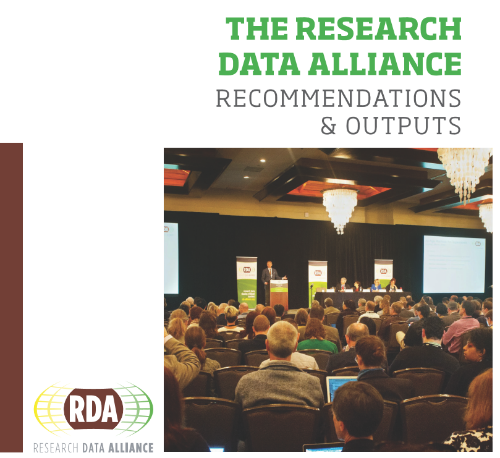 www.rd-alliance.org
@resdatall
rd-alliance.org/recommendations-and-outputs/all-recommendations-and-outputs
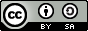 CC BY-SA 4.0
RDA Recommendations & Outputs
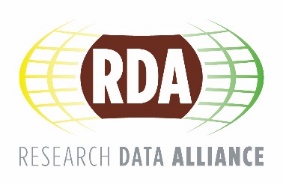 23 Things: Libraries For Research Data An overview of practical, free, online resources and tools that users can immediately take advantage of to incorporate research data management into the practice of librarianship.

Legal Interoperability of Research Data Principles and Implementation Guidelines: a set of principles and practical implementation guidelines offered as high-level guidance to all members of the research community —the funders, managers of data centers, librarians, archivists, publishers, policymakers, university administrators, individual researchers, and their legal counsel.
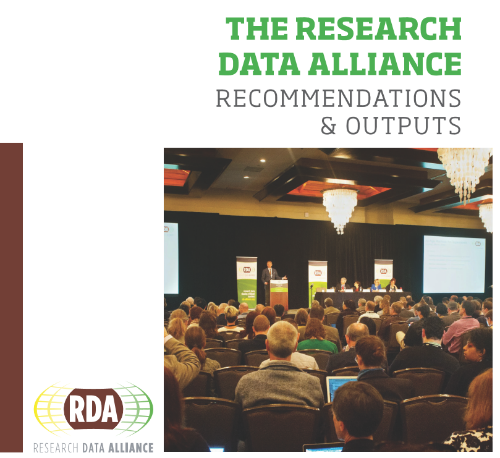 www.rd-alliance.org
@resdatall
rd-alliance.org/recommendations-and-outputs/all-recommendations-and-outputs
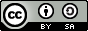 CC BY-SA 4.0
RDA Practical Policy Working Group Focus
Identify the most important policies
Practical implementations for managing research data collections
Provide recommendations for a “starter kit”
Testbeds:
Evaluate standard policies
Test interoperability across WGs

Policy: Assertion or assurance that is enforced about a collection or a dataset
Concept Graph by Reagan Moore
Purpose
Collection
Defines
Defines
Integrity
Isa
Persistent 
State Information
Property
Policy
Procedure
Defines
Updates
Controls
Isa
Workflow
Chains
Function
HasFeature
Isa
SysChksumDataObj
Consistency
Concept Graph by Reagan Moore
Purpose
DATA_ID
DATA_REPL_NUM
DATA_CHECKSUM
Collection
Defines
Replication Policy
Has
Isa
Isa
Isa
Has
Isa
Checksum Policy
Defines
Digital Object
Attribute
Has
Isa
Quota Policy
Has
Isa
Integrity
Data Type Policy
Isa
Updates
Isa
Isa
Authenticity
Persistent 
State Information
Isa
Property
Policy
Procedure
Defines
Updates
Controls
Access control
Isa
Isa
SubType
Has
HasFeature
GetUserACL
Periodic Assessment Criteria Policy
HasFeature
Workflow
Isa
Policy Enforcement Point
SetDataType
Completeness
HasFeature
Chains
Isa
SetQuota
Correctness
Isa
Function
HasFeature
Invokes
Isa
DataObjRepl
Consensus
Isa
Isa
SysChksumDataObj
Operation
Consistency
Client Action
Policy Categories
Integrity
Management
Administrative
Assessment
AccessControl
Replication
Provenance
Preservation
Collection-based Policies
Regulatory
Description
Data Management Plans
Data Staging
Publication
Data Lifecycle Management
Federation
Compliance
PP: Survey of 30 Institutions for Highest Priority Policies
Summary of policies in production use
Policy for data retention. How long, how short? Need preservation, or not? (5) Retention and disposition
Notification policies. (Ex. must warn data researcher that their data will be deleted at X time.) (6) notification on event
Transferability policies. The data must be transferable from the repository back to the researcher and the repository of origin. Or, in the event of defunding, the data must be de-accessioned and moved to another repository (or not, depending on relevant SOPs, agreements, etc.).
Policies re: costs and who pays for all of this data storage (8)
Policies around context. Sometimes the original data and additional metadata are needed. Sometimes, the context or derived data is what matters, and not the data itself. (7)
Summary of policies in production use (cont)
Policies re: tagging/annotating data
Search/Information Retrieval policies. What parts of the data will you search on, or not search on? (4) Controlling search
Standard Sys Admin policies: (1) replication, back up, (2) integrity checks, syncing with back ups.
Content policies: do we care what content and file formats users upload? Some do, some don't. (3) Transformative migration
Policy to educate researchers about all of the different policies relevant to the data repository. For example, a user agreement/Terms & conditions statement that researchers must check off.
Best Practices for production policies
Consensus on a policy
Use at multiple institutions
Generality
Best practice policy components
Name of operation that policy controls
Constraints that policy implements
State information that policy uses or modifies
Verification policy
Example of running code
Documentation
Operations managed by policies
Paper posted that lists 70 operations
Policy-verification.docx
Candidate operations
Access control
Backups
Data retention
Descriptive metadata
Format creation
Integrity checks
Notification
Policy constraints
Replication
Restricted search
Storage cost
Tags
Use agreements
Policy Types
Policy Types
Example: Replication Policy
Operation that is being controlled
Replicate a file
Controls
When is replication done?
When file is ingested
When file is changed
Which files are replicated?  Choose based on:
Collection
User
Size
Replication properties
Choice of replication location
Choice of access controls on replica
Requirement for checksum
Verification of checksum on replica creation
Variants:
Versioning of changes vs replication
Backups vs replication (time-stamped copy)
Verification
When should replica existence be verified
Policy :  Operation :  Constraints :  State Information
Practical Policy WG Results
Summary of results
 Policy templates
 Policy verifications
 Policy implementations (mostly iRODS, some GPFS)

Available from
https://www.rd-alliance.org/filedepot?cid=104&fid=553 
 Contacts: Reagan Moore and Rainer Stotzka
https://rd-alliance.org/ - https://twitter.com/resdatall
Data Fabric IG: Starting Point
Data Foundation&
Terminology
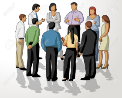 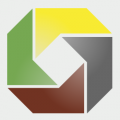 and now?
are there links?
shouldn‘t it all come 
together?


Data Fabric IG
bring people together
bring pieces together
look at the whole picture
identify gaps

focus on data creation/consumption 
      processes
Data Type 
Registry
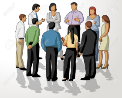 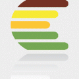 Metadata Standards
Directory
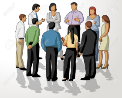 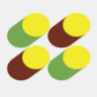 PID Information 
Types
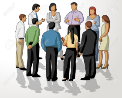 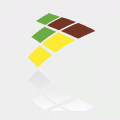 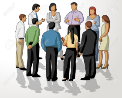 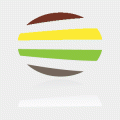 Practical Policy
Data Fabric: Scope
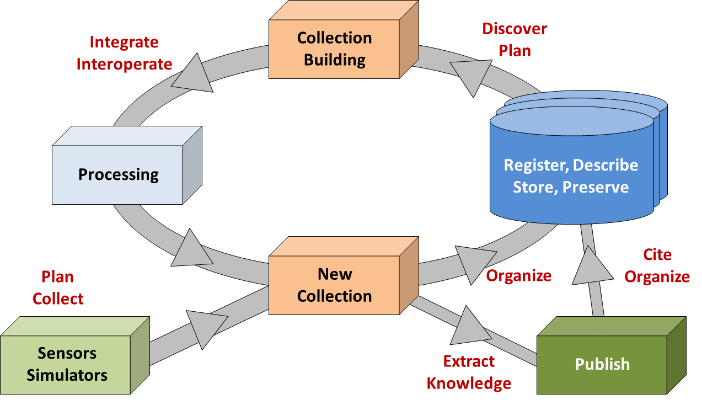 Observations
Experiments
Simulations
etc.
https://www.rd-alliance.org/group/data-fabric-ig.html
Call for Supporting and Other RDA Outputs
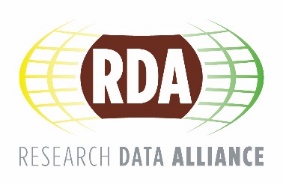 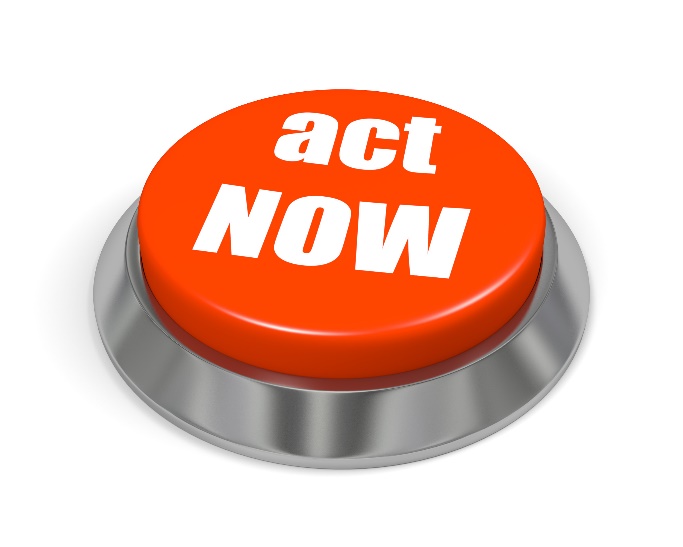 If your group has produced something that you would like to share with the broader community, please send it to enquiries@rd-alliance.org and indicate whether you would like it to be considered as a ‘Supporting’ or ‘Other’ output.
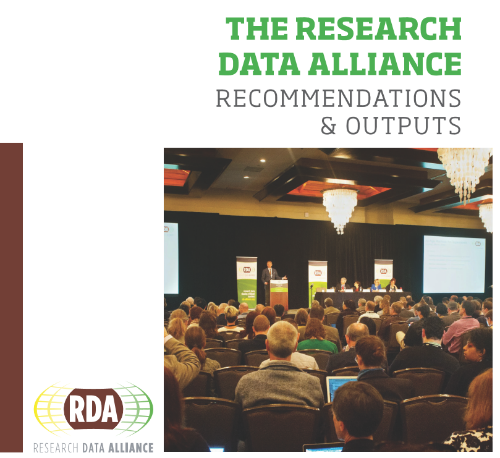 https://rd-alliance.org/call-supporting-and-other-rda-outputs
www.rd-alliance.org
@resdatall
rd-alliance.org/call-supporting-and-other-rda-outputs
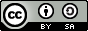 CC BY-SA 4.0
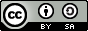 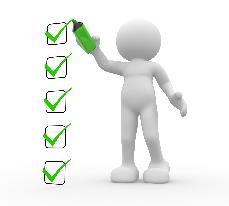 What are Plenary Meetings?
CC BY-SA 4.0
Organised around the world every 6 months
exciting & productive events bringing together a unique community of data science professionals, from multiple disciplines and domains; 
help move the community forward in creating tangible deliverables that improve data sharing across disciplines, technologies, and countries;
heart of the plenaries are working meetings of RDA Working & Interest groups and new potential groups through Birds of a Feather meetings
presentation of new Outputs and Adoption cases
WWW.RD-ALLIANCE.ORG
@RESDATALL
rd-alliance.org/plenaries
RDA Plenary Meetings: benefits of attending
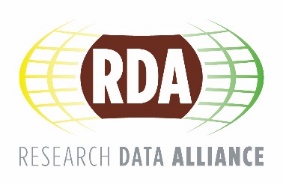 Exchange knowledge, share discoveries, discuss barriers and potential solutions
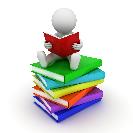 Learn about new trends, strategies, research developments, directions and policies
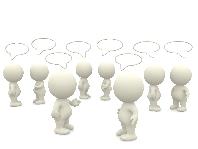 Expand your network and meet new committed and passionate data science professionals, working in multiple disciplines
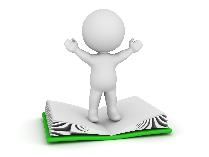 Contribute to acceleration of data infrastructure development
www.rd-alliance.org
@resdatall
rd-alliance.org/plenaries
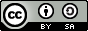 CC BY-SA 4.0
[Speaker Notes: Expand your network and meet new data science professionals, working in multiple disciplines, including but not limited to academia, library sciences, earth science, astronomy and meteorology]
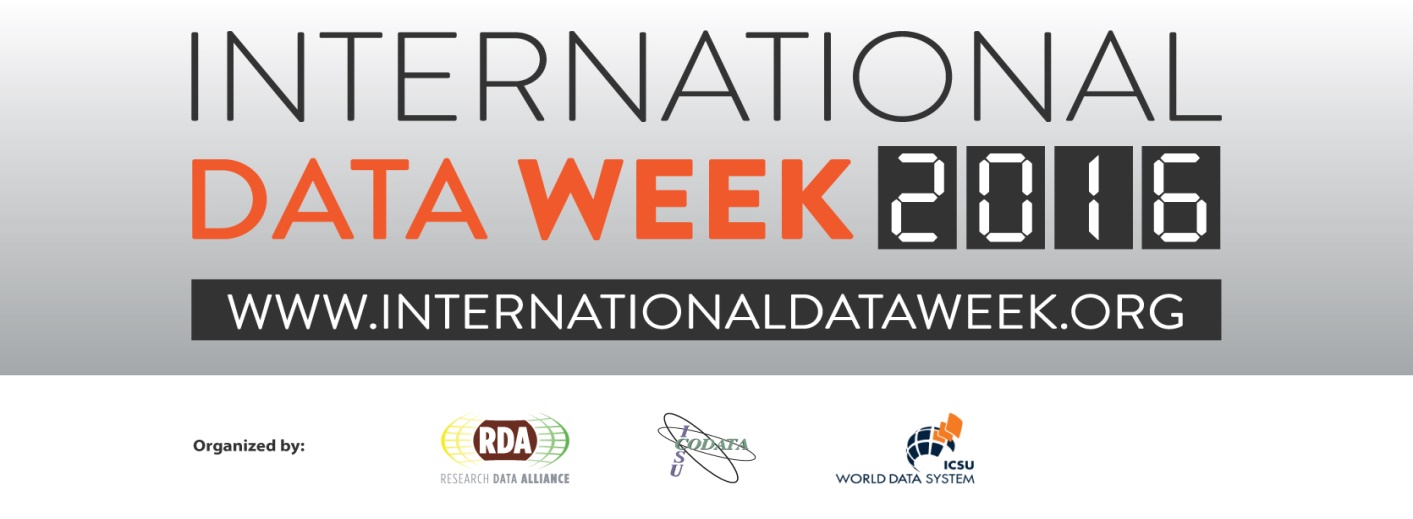 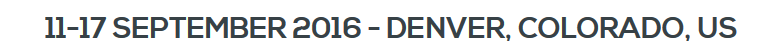 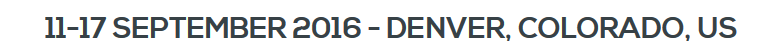 RDA deliverables presented:
RDA/CODATA Summer Schools in Data Science and Cloud Computing in the Developing World WG
Brokering Governance WG
Metadata Standards Catalog WG Recommendations
Biosharing Registry WG Recommendations
Scholix Franmework
 + 6 Adoption cases

69 Breakout session meetings: 
12 BoF Meetings
31 Interest group meetings
10 Working group meetings
16 Joint group meetings
69 Breakout sessions

 Newcomers Session, 2 RDA organisational members meeting, TAB and Chairs session
RDA/EU sponsored 8 European Early Career Researchers and Scientists & RDA/US sponsored 8 Fellowship
42 posters on display
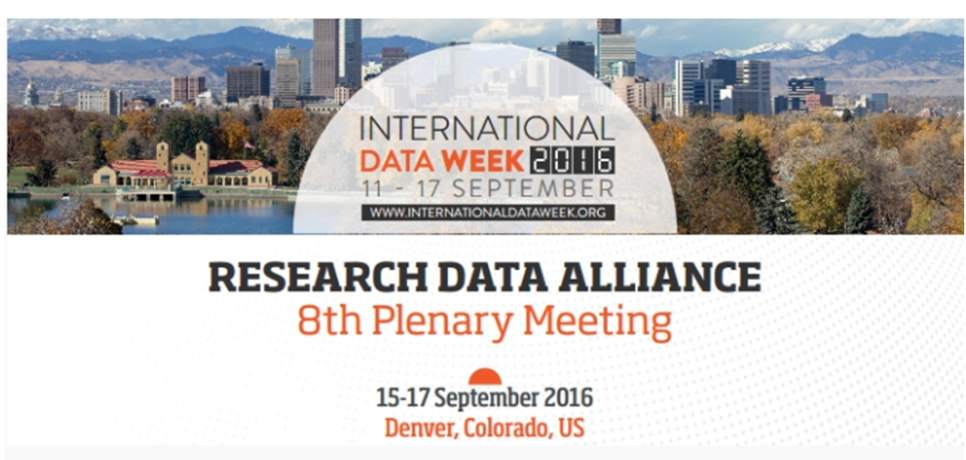 549 participants from 33 countries
www.rd-alliance.org
@resdatall
rd-alliance.org/plenaries/rda-eighth-plenary-meeting-denver-co
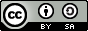 CC BY-SA 4.0
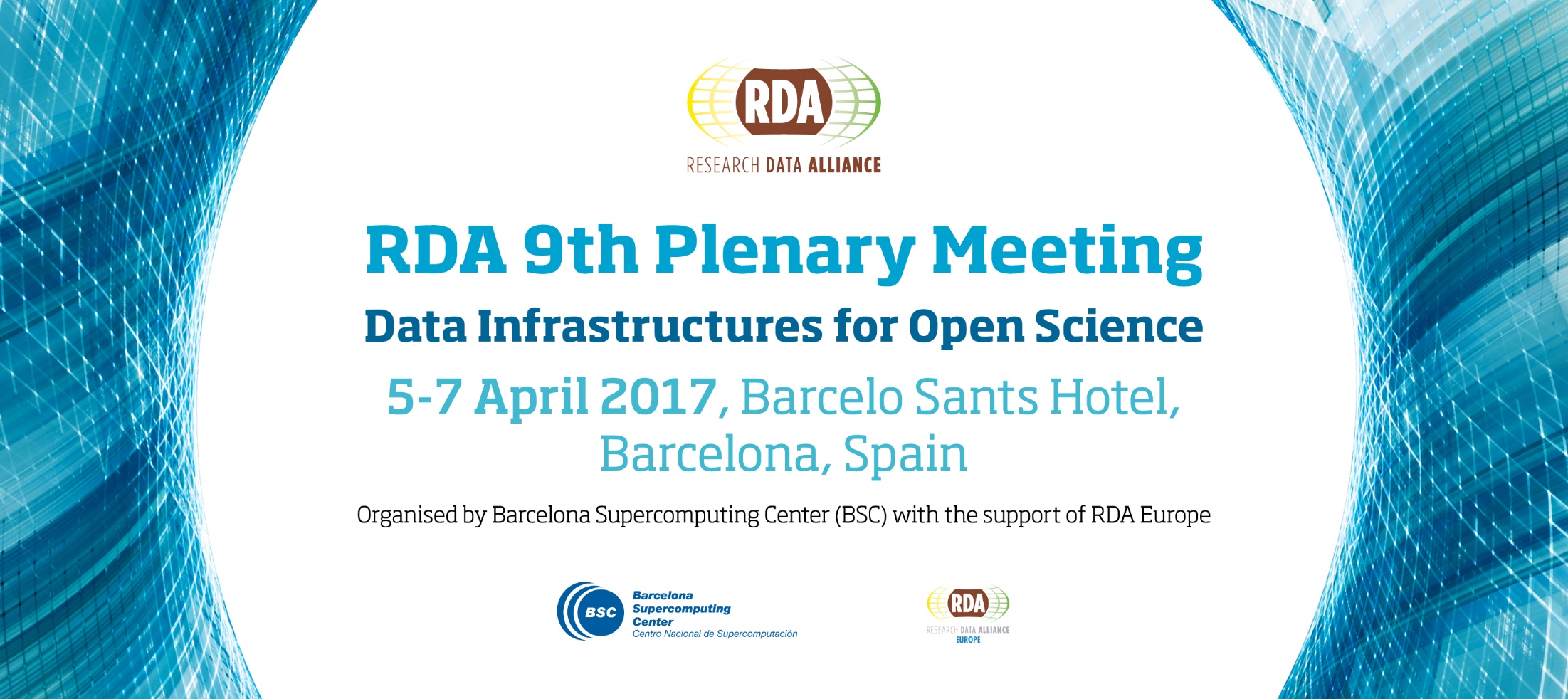 The 9th RDA Plenary Meeting will take place from 5th to 7th April 2017 at the Barcelo Sants Hotel, Barcelona, Spain. The plenary meeting is organised by the Barcelona Supercomputing Center-Centro Nacional de Supercomputación (BSC-CNS) with the support of RDA Europe.
https://www.rd-alliance.org/plenaries/rda-ninth-plenary-meeting-barcelona
Looking forward to seeing you all in Barcelona!
www.rd-alliance.org
@resdatall
rd-alliance.org/plenaries/rda-ninth-plenary-meeting-barcelona
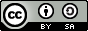 CC BY-SA 4.0
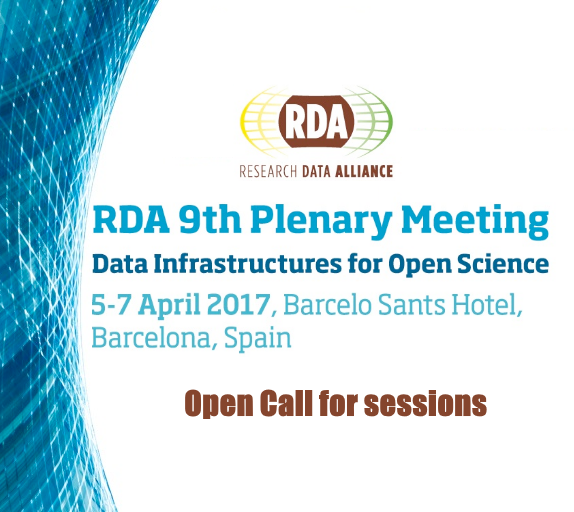 RDA welcomes submissions for session proposals for its 9th Plenary meeting to be held in Barcelona, Spain from 4th to 7th April 2017.
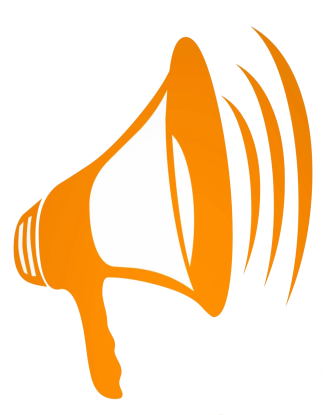 WG and IG sessions 
https://www.rd-alliance.org/9th-plenary-meeting-application-form

Joint sessions of existing WGs and IGs  
https://www.rd-alliance.org/9th-plenary-joint-meeting-application-form


Is there a topic that you think RDA should address? 
Make sure you submit an application for a Birds of a Feather session  
https://www.rd-alliance.org/9th-plenary-bof-meeting-application-form
www.rd-alliance.org
@resdatall
rd-alliance.org/plenaries/rda-ninth-plenary-meeting-barcelona
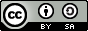 CC BY-SA 4.0
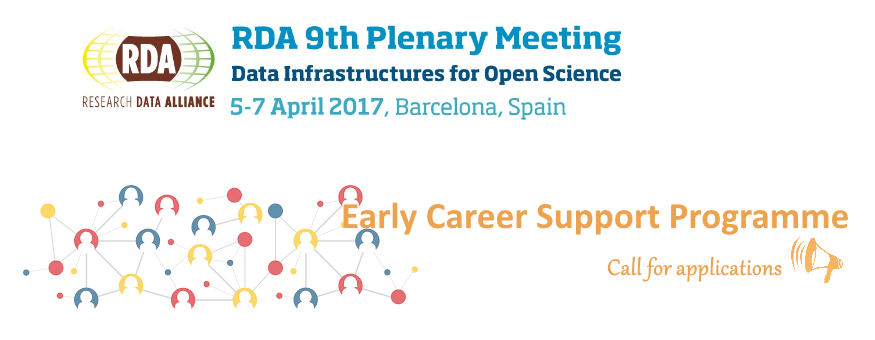 RDA Europe is offering travel support to Early Career European Researchers & Scientists working with Data to attend the 9th RDA Plenary meeting, Barcelona, Spain, 5-7 April 2017.
Find out more about the application & evaluation criteria and submit your application online at https://www.rd-alliance.org/rda-eu-early-career-support-programme-rda-9th-plenary
www.rd-alliance.org
@resdatall
rd-alliance.org/plenaries/rda-ninth-plenary-meeting-barcelona
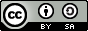 CC BY-SA 4.0
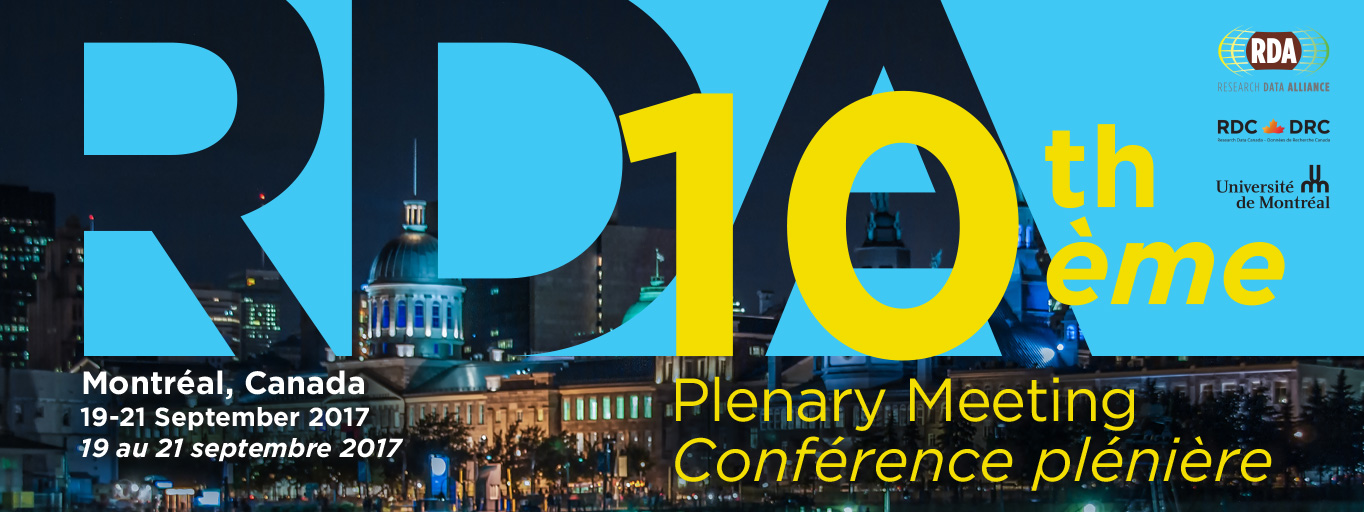 The 10th RDA Plenary Meeting will take place from 19 to 21 September 2017 in  Montreal, Canada. The meeting is co-organised by RDA, the University of Montreal and Research Data Canada, Canada.
https://www.rd-alliance.org/plenaries/rda-tenth-plenary-meeting-montreal-canada
www.rd-alliance.org
@resdatall
rd-alliance.org/plenaries/rda-tenth-plenary-meeting-montreal-canada
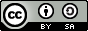 CC BY-SA 4.0
RDA Global

Email - enquiries@rd-alliance.org
Web - www.rd-alliance.org
Twitter - @resdatall
LinkedIn - www.linkedin.com/in/ResearchDataAlliance
Slideshare - http://www.slideshare.net/ResearchDataAlliance
RDA in a Nutshellwww.rd-alliance.org/@resdatall
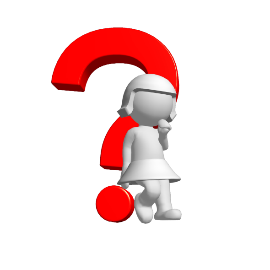 RDA Europe
Email - info@europe.rd-alliance.org
Web - europe.rd-alliance.org
Twitter - @RDA_Europe
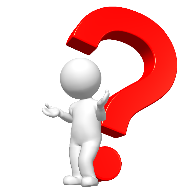 RDA US
Twitter - @RDA_US